Spôsoby na      prípravu jedál
Spôsoby prípravy:
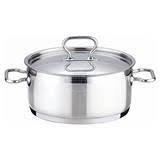 pečenie
varenie
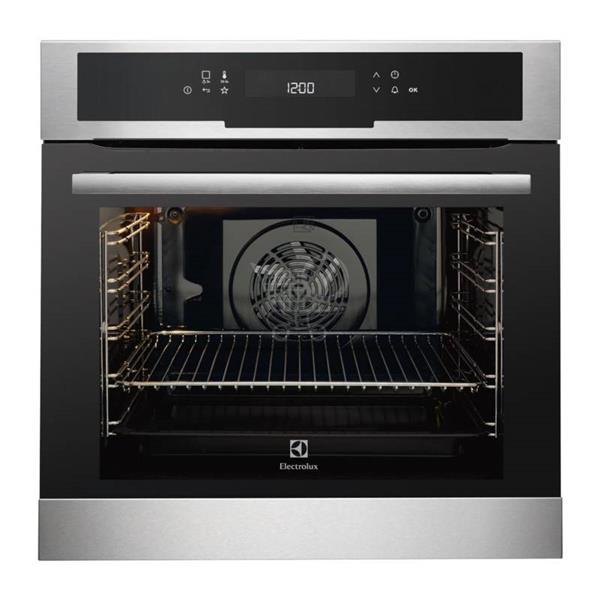 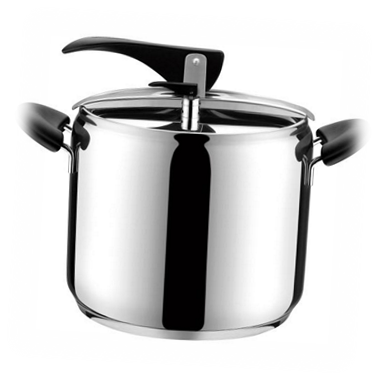 grilovanie
dusenie
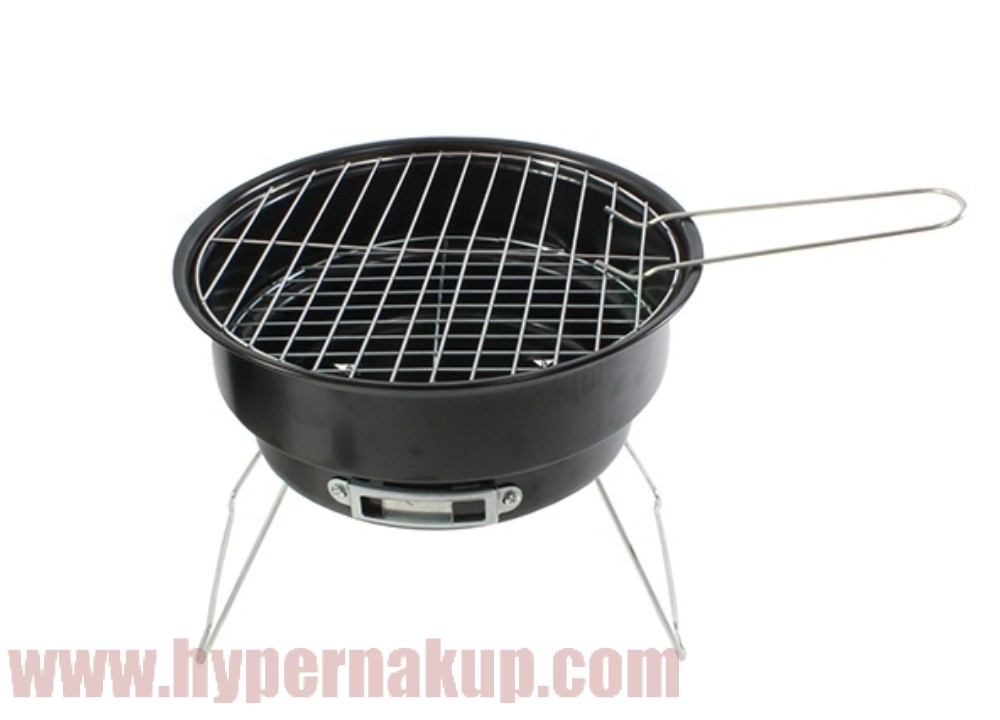 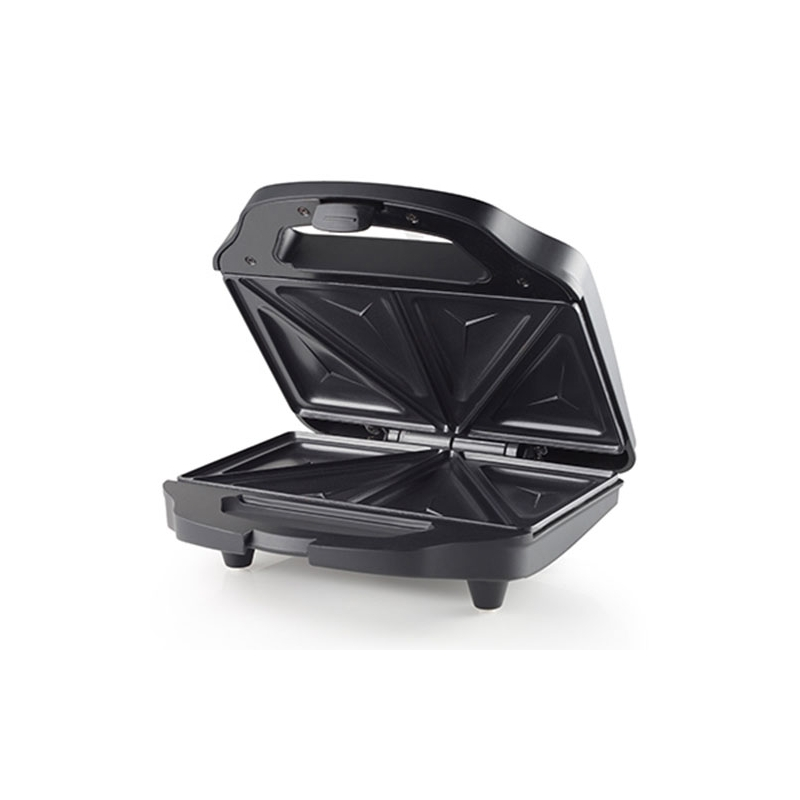 vyprážanie
zapekanie
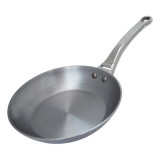 Varenie
Varenie je tepelná úprava, pri ktorej na potravinu pôsobíme vriacou vodou alebo parou
Pozvoľné varenie potravín na miernom ohni- pošírovanie
Blanšírovanie, sparovanie je postup keď potravinu prelejeme vriacou vodou
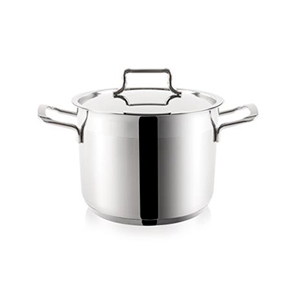 dusenie
Na pokrm pôsobíme v uzavretej nádobe parou a malým množstvom tekutiny
Potraviny dusíme v rovnako veľkých kusoch
Vydusená šťava je súčasťou pokrmu
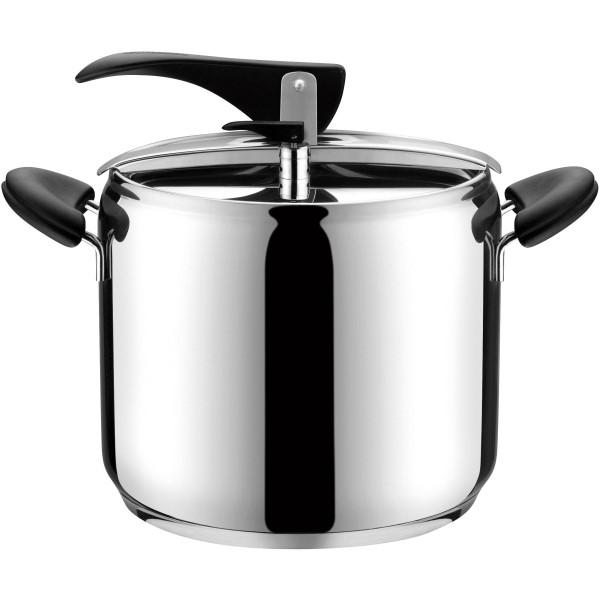 pečenie
Pri pečení pôsobíme na pokrm horúcim vzduchom alebo priamym ohňom 
Pri pečení sa uvoľňujú aromatické látky s chuťou
Pokrm dostáva výraznú vôňu, chuť a farbu
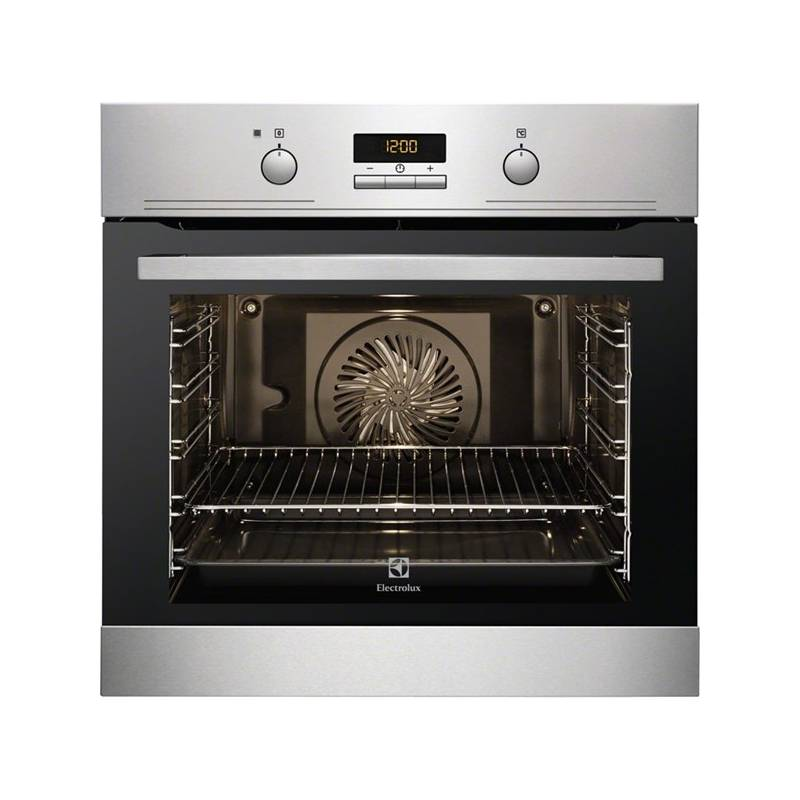 vyprážanie
Pri vyprážaní pôsobíme na pokrm rozpáleným tukom na 170-190 C°
Je to najrýchlejšia úprava 
Zo zdravotného hľadiska to nie je zdravé
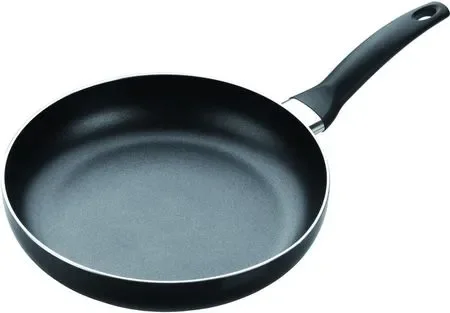 zapekanie
Zapekanie patrí k dokončovaniu jedla, ktoré sme si už vopred tepelne pripravili
Pokrmy zapekáme vo vyhriatej rúre
Zapekať môžeme: múčniky ale aj pokrmy z mäsa
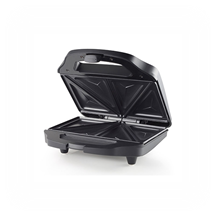 grilovanie
Grilovanie je veľmi obľúbené, no zároveň môže byť aj veľmi nezdravé, dokonca aj škodlivé
Pri správnom postupe ide o zdravý dokonca diétny spôsob úpravy
Rizikom grilovania sú nebezpečné spaliny, horenie odkvapkávajúcich štiav (karcinogény)
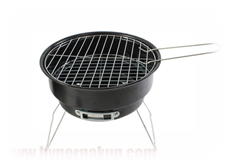 Ďakujem za pozornosť